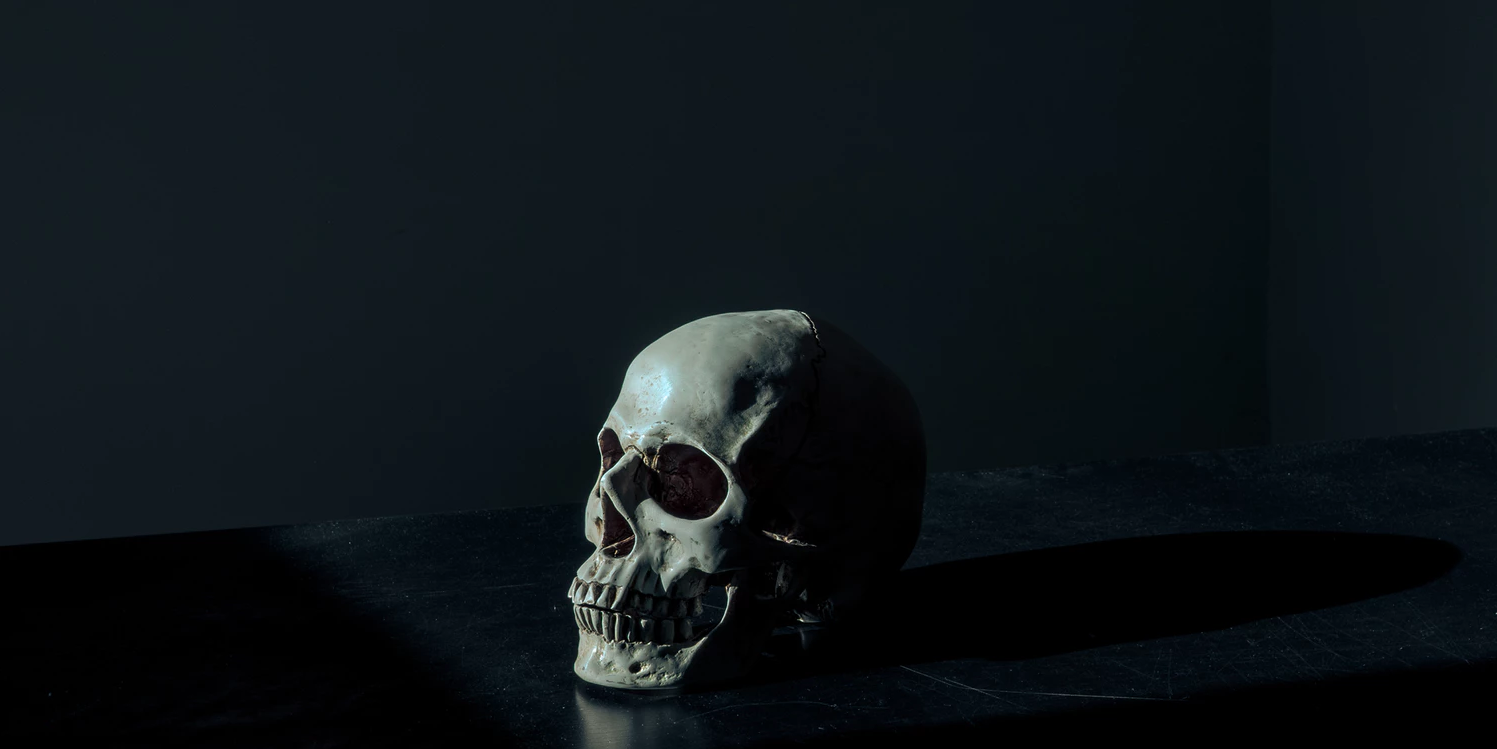 Think you’re ready?
Beware the seven deadly sins.
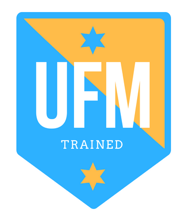 [Speaker Notes: Now that you’ve seen it, UFM really seems to make sense, doesn’t it?
It’s intuitive, aligns with your customer, and focuses on accountability.
But if only it were that easy…
(Queue ominous music)]
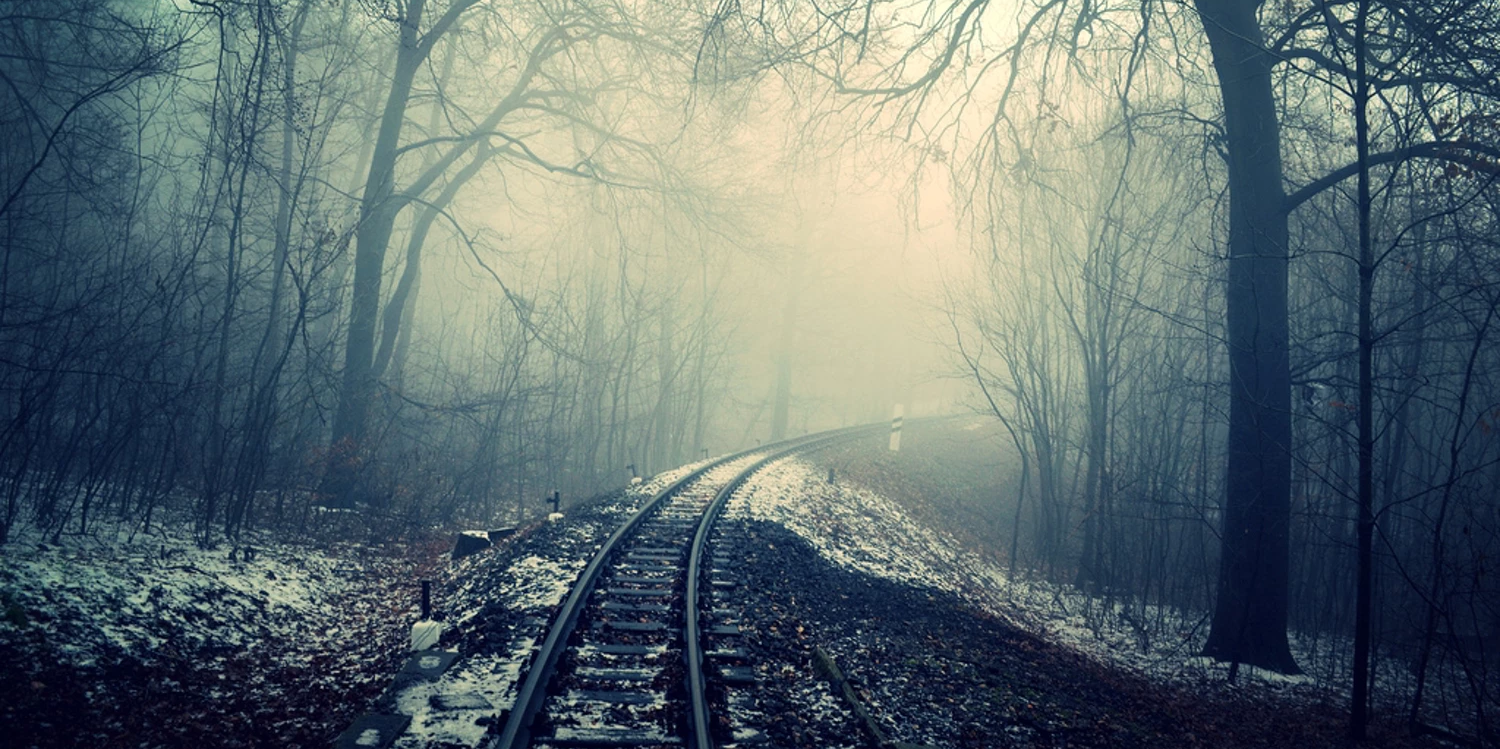 Deadly sin #1:
We focus on the data that is easiest to get, not the data that tells the best story.
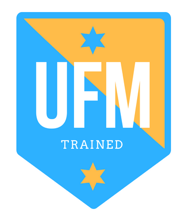 [Speaker Notes: Satisfaction is fuzzy. Web visits are easy.]
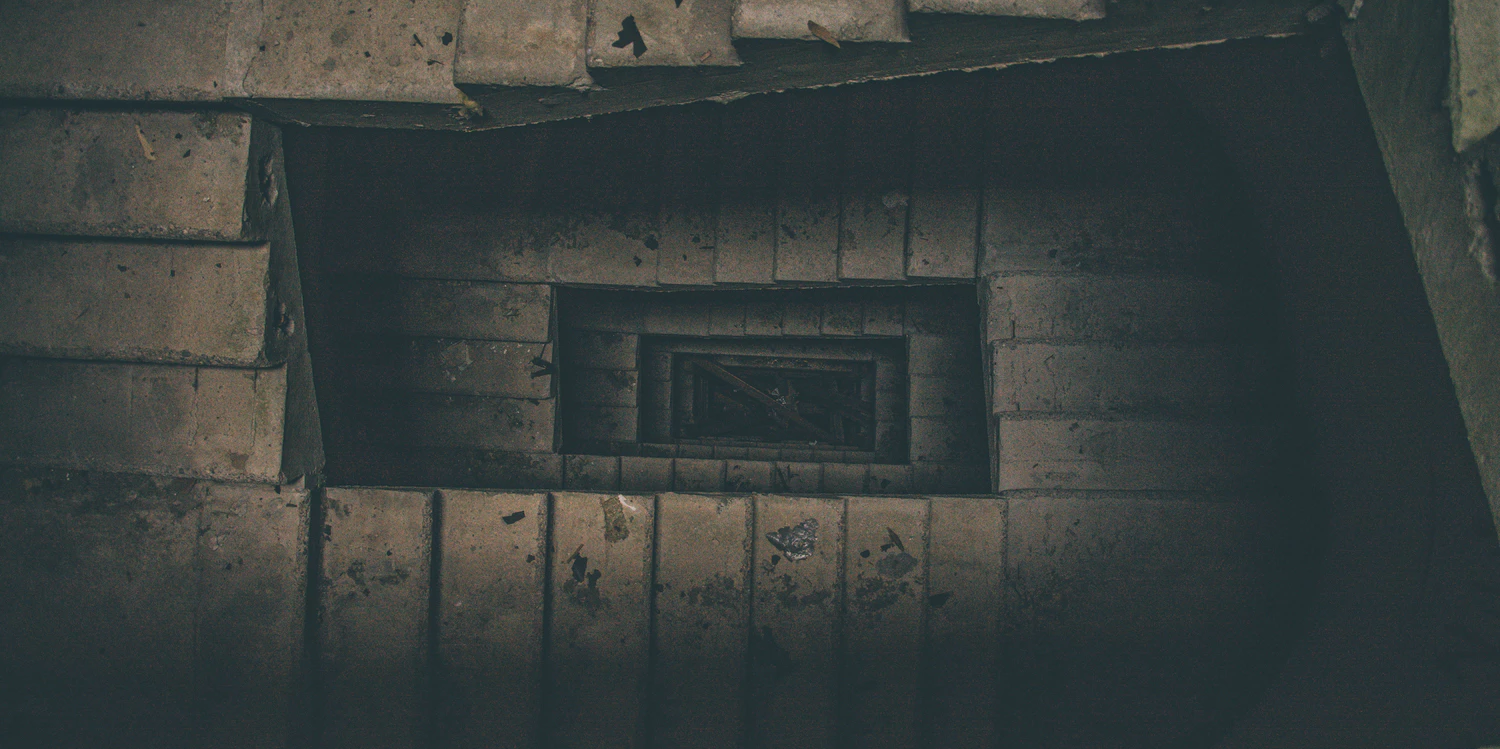 Deadly sin #2:
We ignore the source of the data or the method to gather it. (Garbage in, garbage out.)
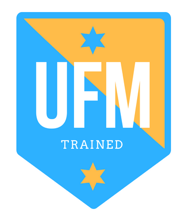 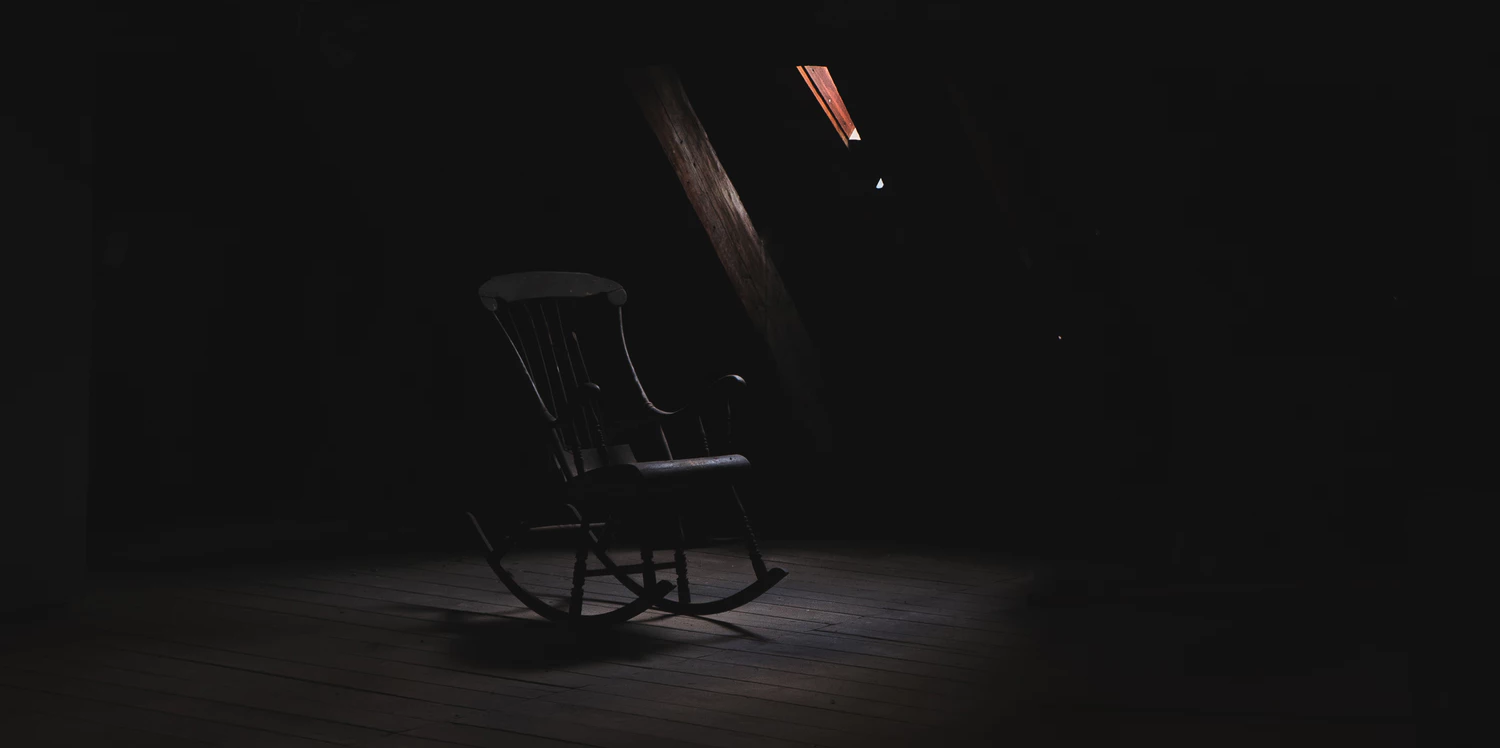 Deadly sin #3:
We collect lots of data in one place on the journey, and nothing in other places.
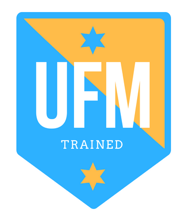 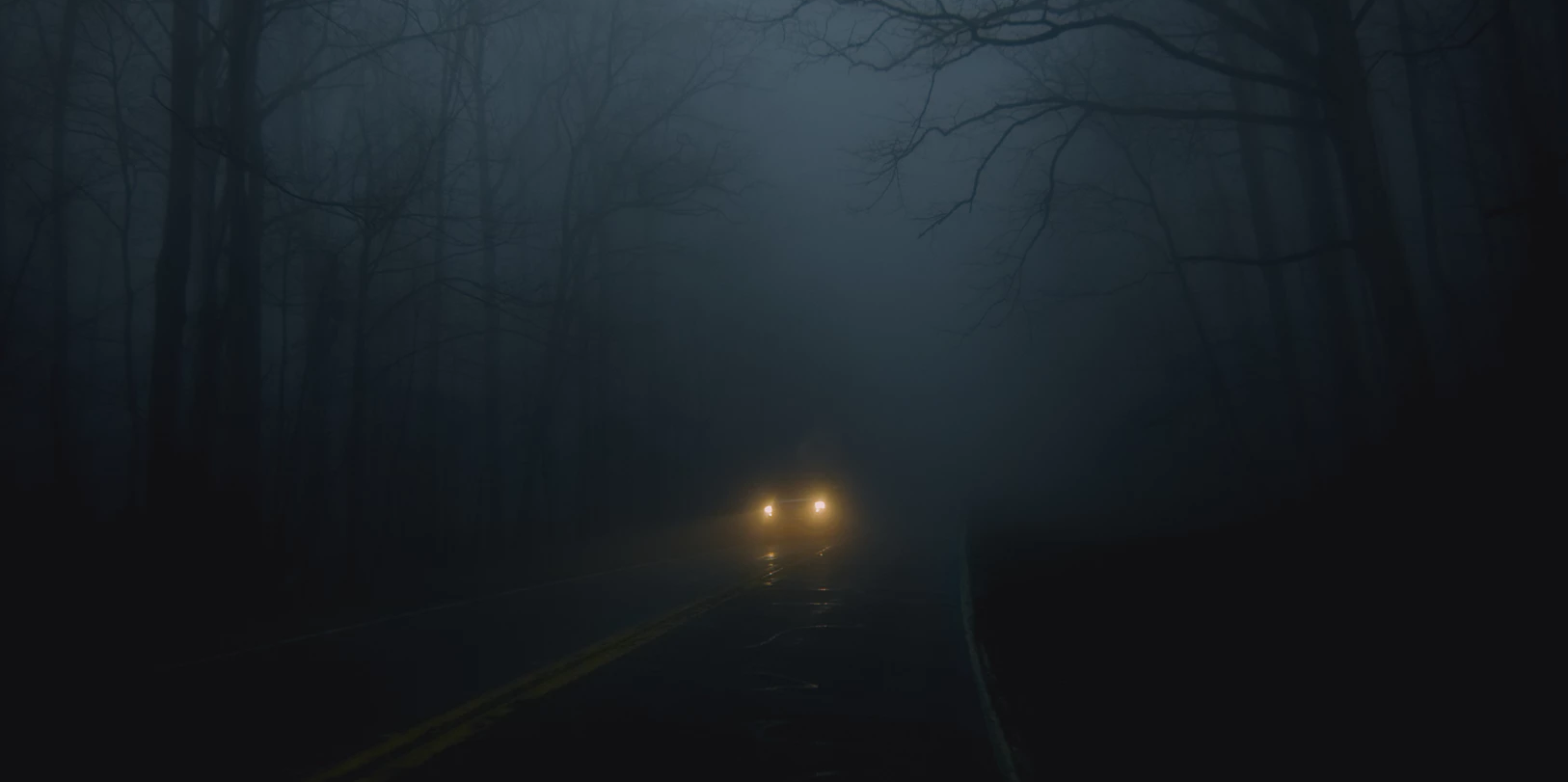 Deadly sin #4:
We don’t look to the right and left of our data, and lose their connections.
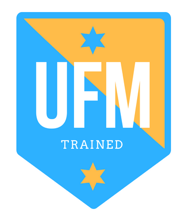 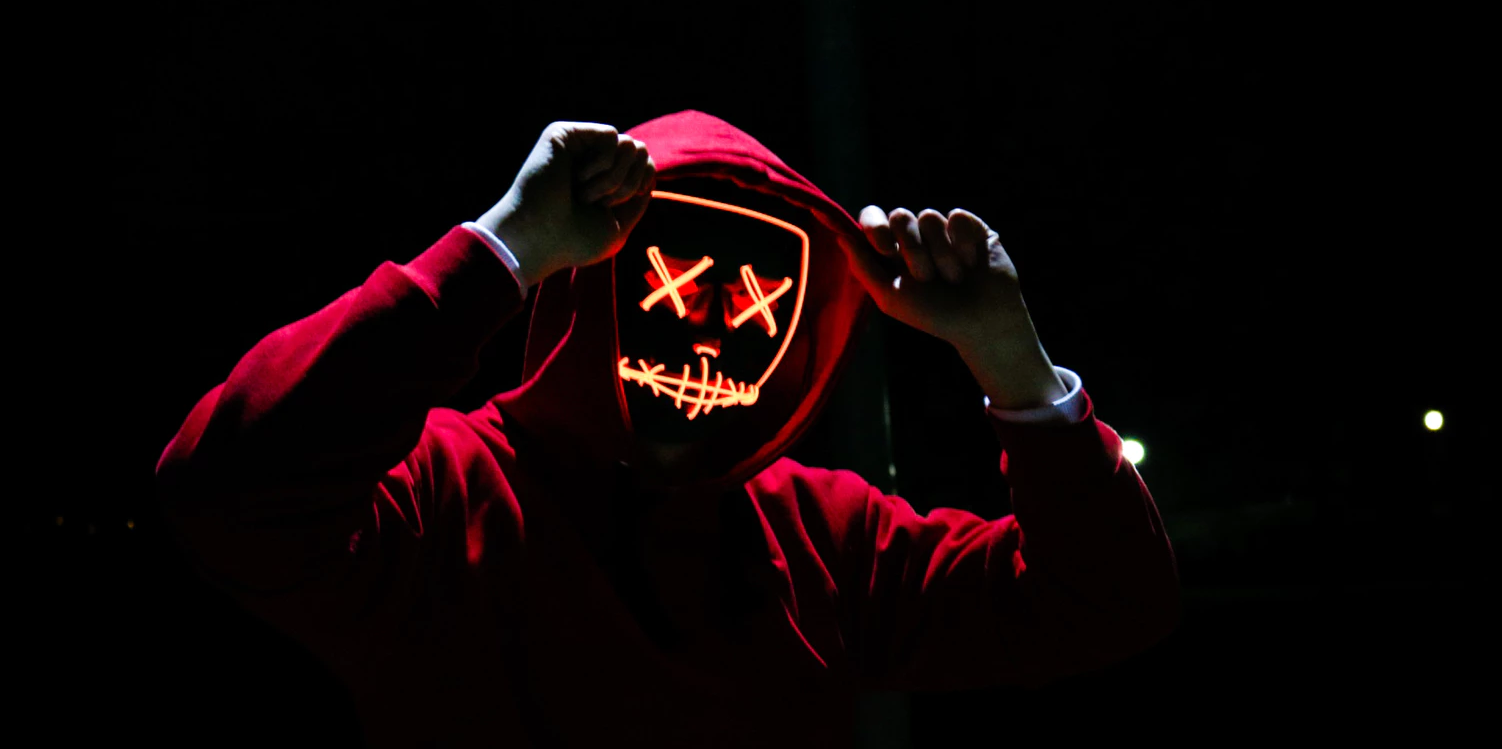 Deadly sin #5:
We succumb to the “sparkle pony” effect: a cool metric, new tech, or pretty dashboard.
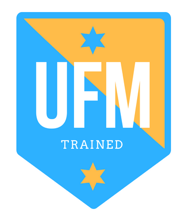 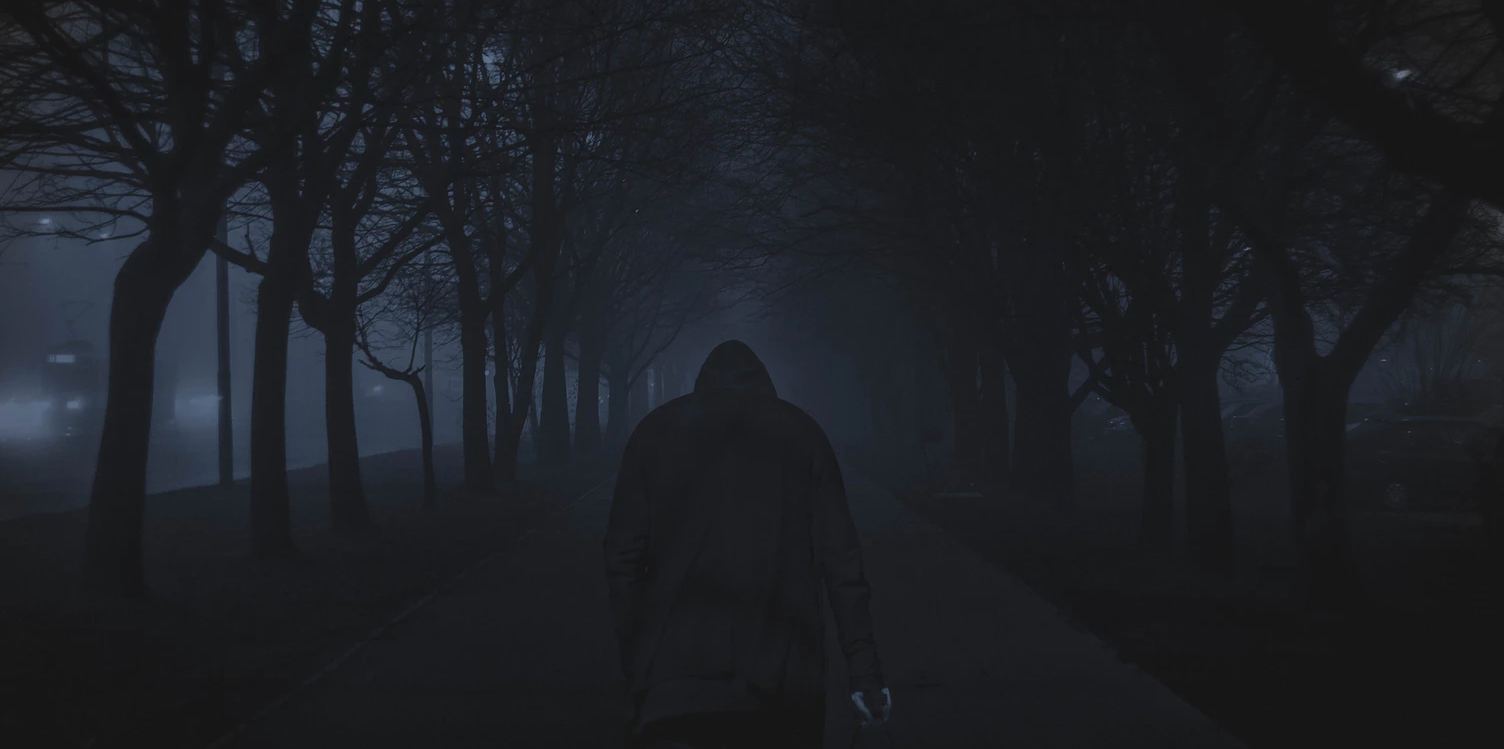 Deadly sin #6:
We don’t watch trends in our data over time … until it’s too late.
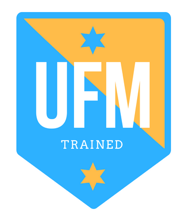 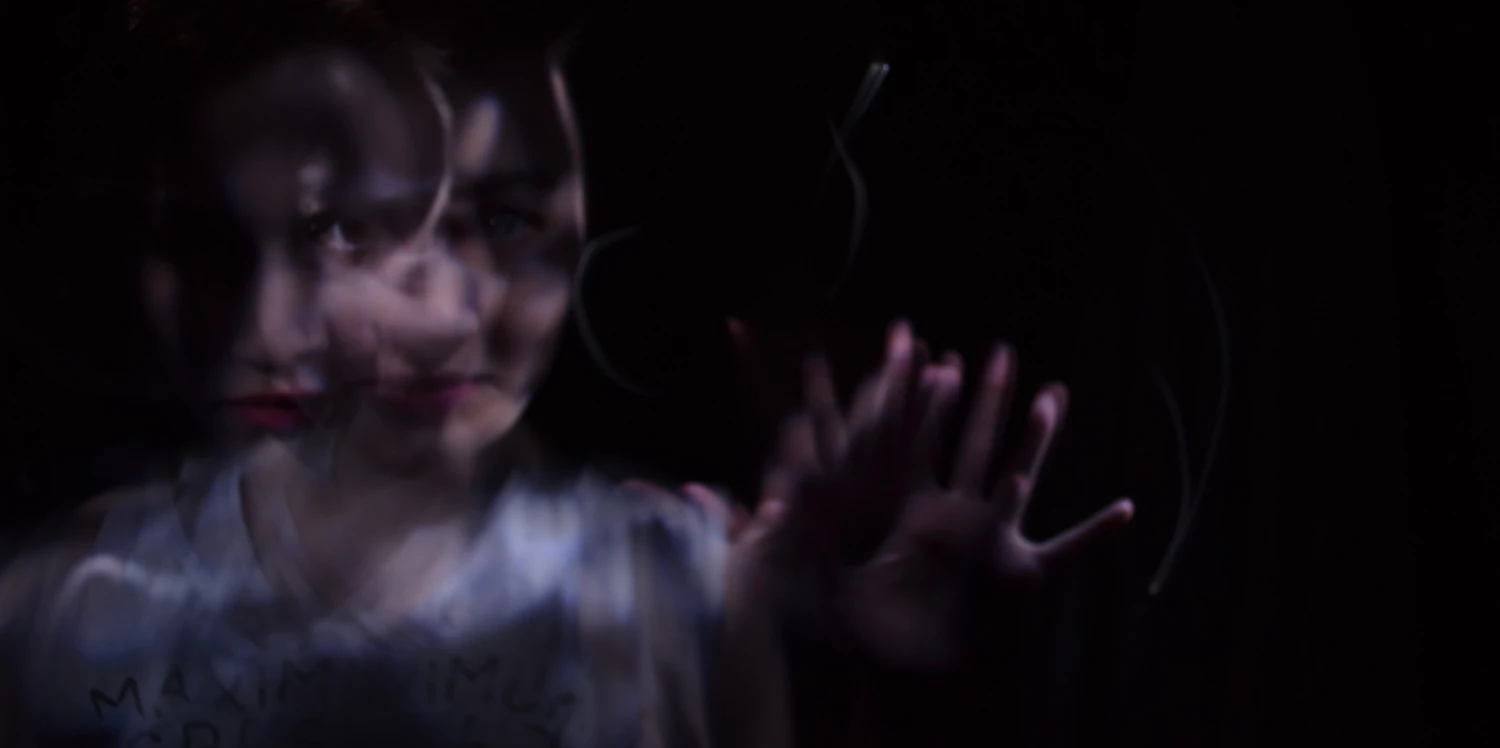 Deadly sin #7:
We have unclear goals or shifting priorities—change is good, but not for it’s own sake.
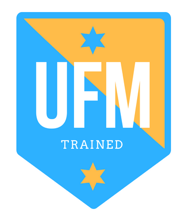 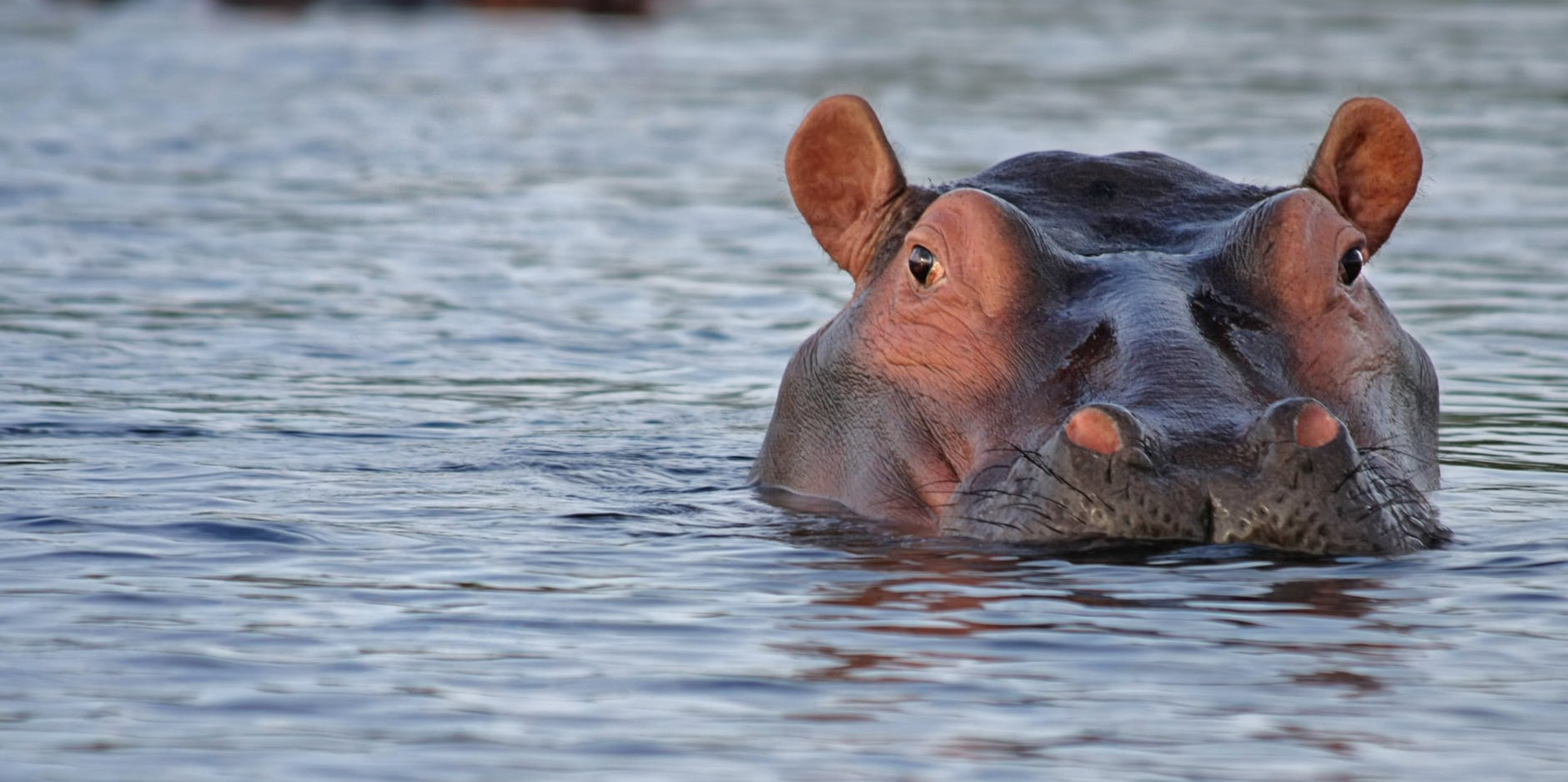 The HIPPO is the most dangerous creature in the river…

…and the most dangerous “idea” standing in your way.

(HIghest Paid Person’s Opinion)
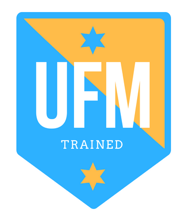 [Speaker Notes: Arrogance is a natural born killer.
You don’t KNOW until you TEST.
And even then, things can change…]
But take heart. You’re here. 

That means you are going to learn what it takes to avoid the seven deadly sins, slay the HIPPO, and reach your goals!
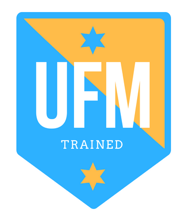